From Disused Offramp toNew Urban Space
Stephen Cummins | Project Manager
Image placeholder
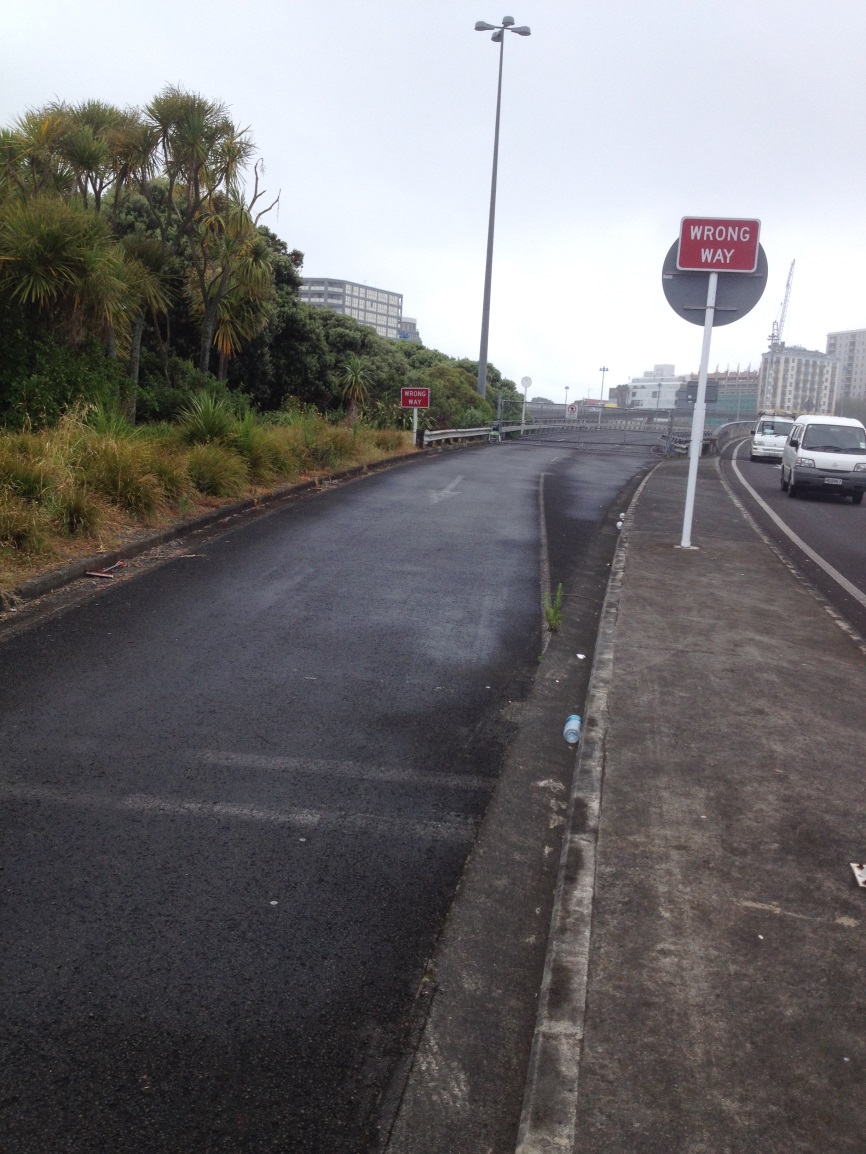 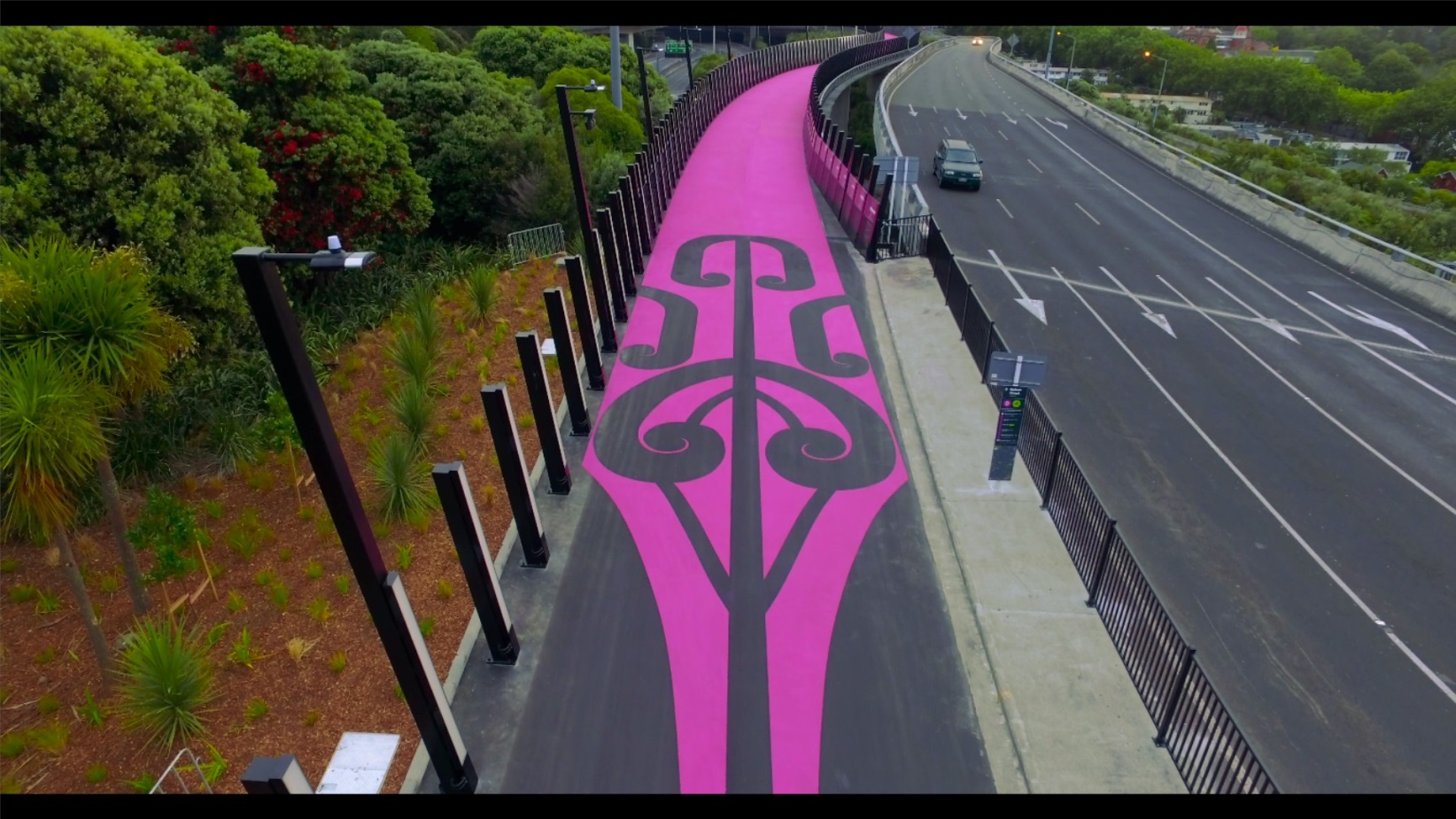 Image placeholder
What is the purpose of my talk?
What were the challenges we faced, how we adapted, and how the project evolved
What Were the
What I would like you to remember?
Critical to the Success:
Teamwork
Opportunity & Evolution
What Were the
Presentation Structure
Background
Challenges
Options reassessment
Tender/Planning
Construction
What Were the
Background
Setting the scene
The Team
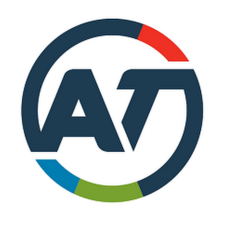 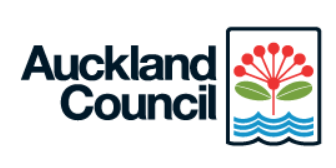 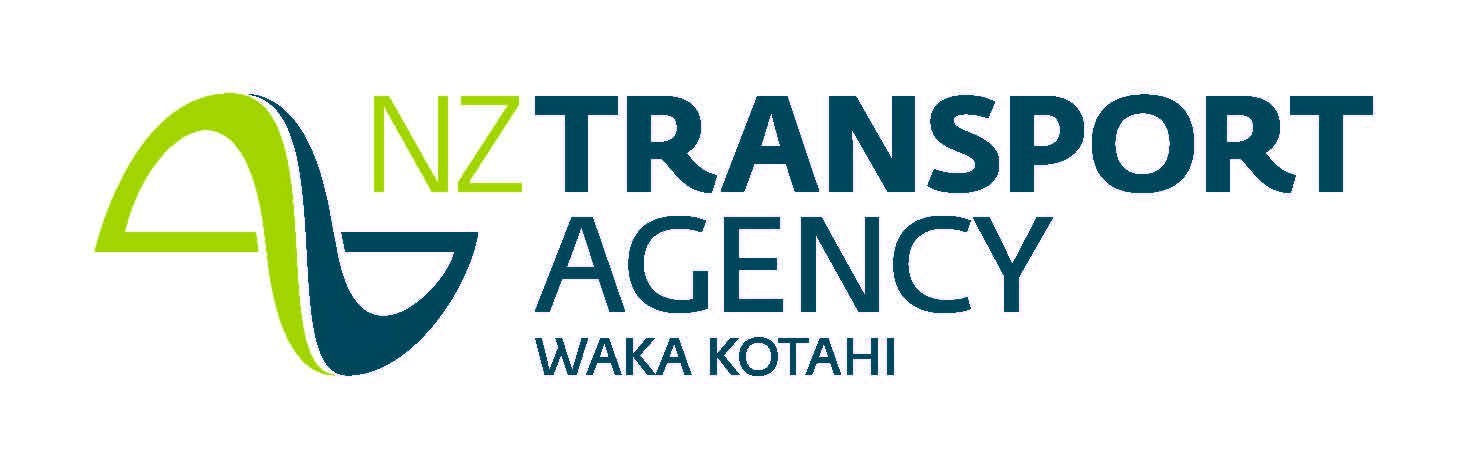 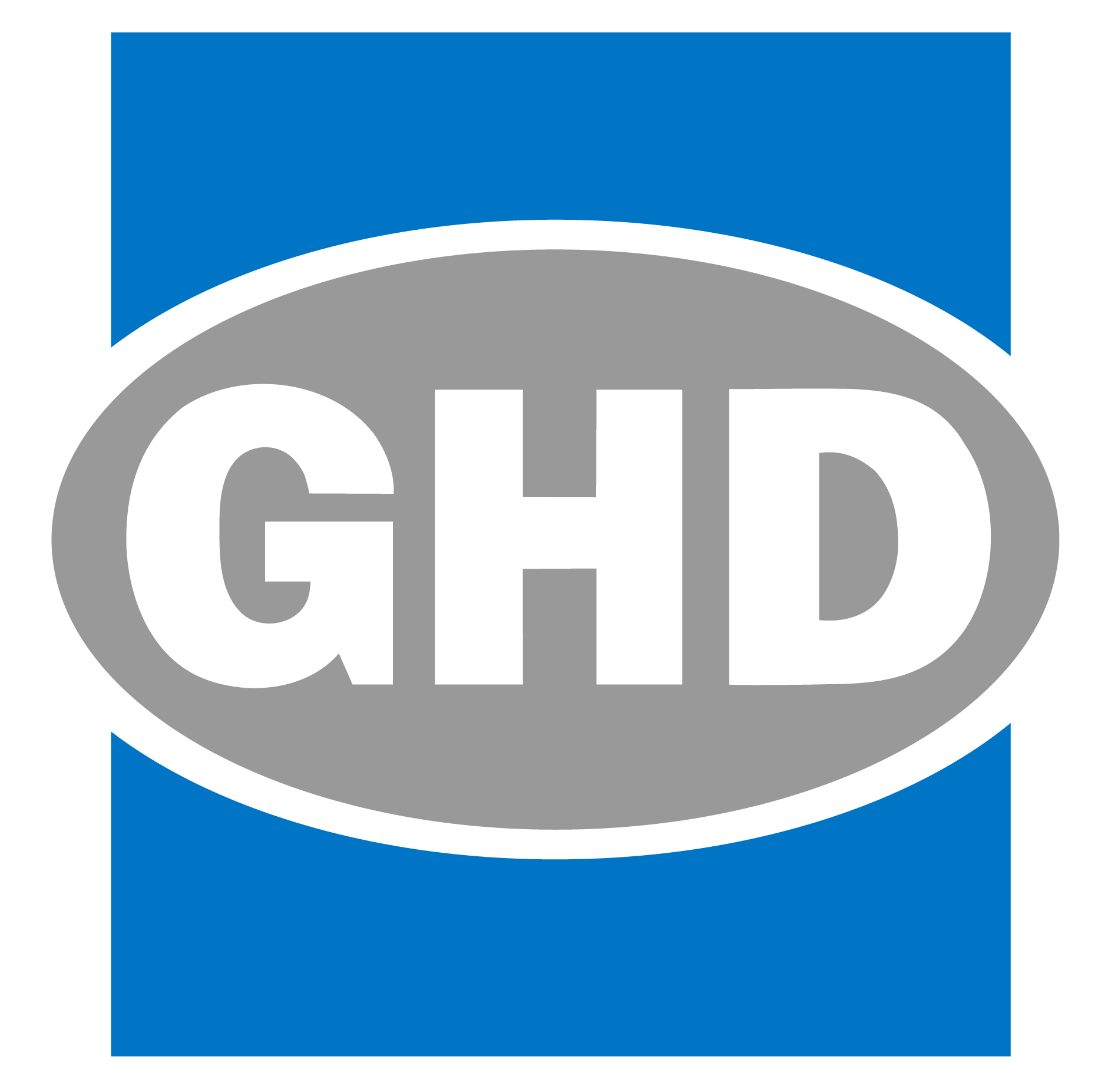 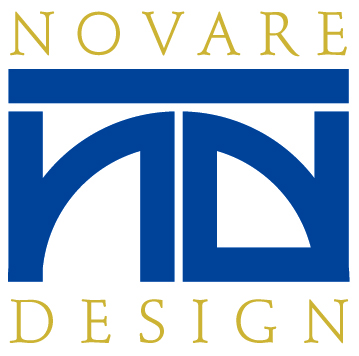 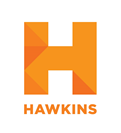 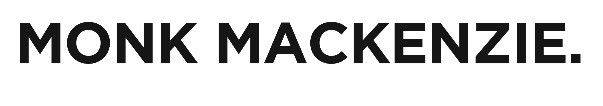 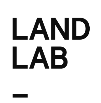 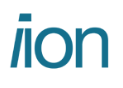 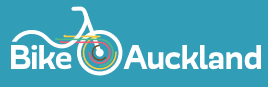 Location
Project Drivers
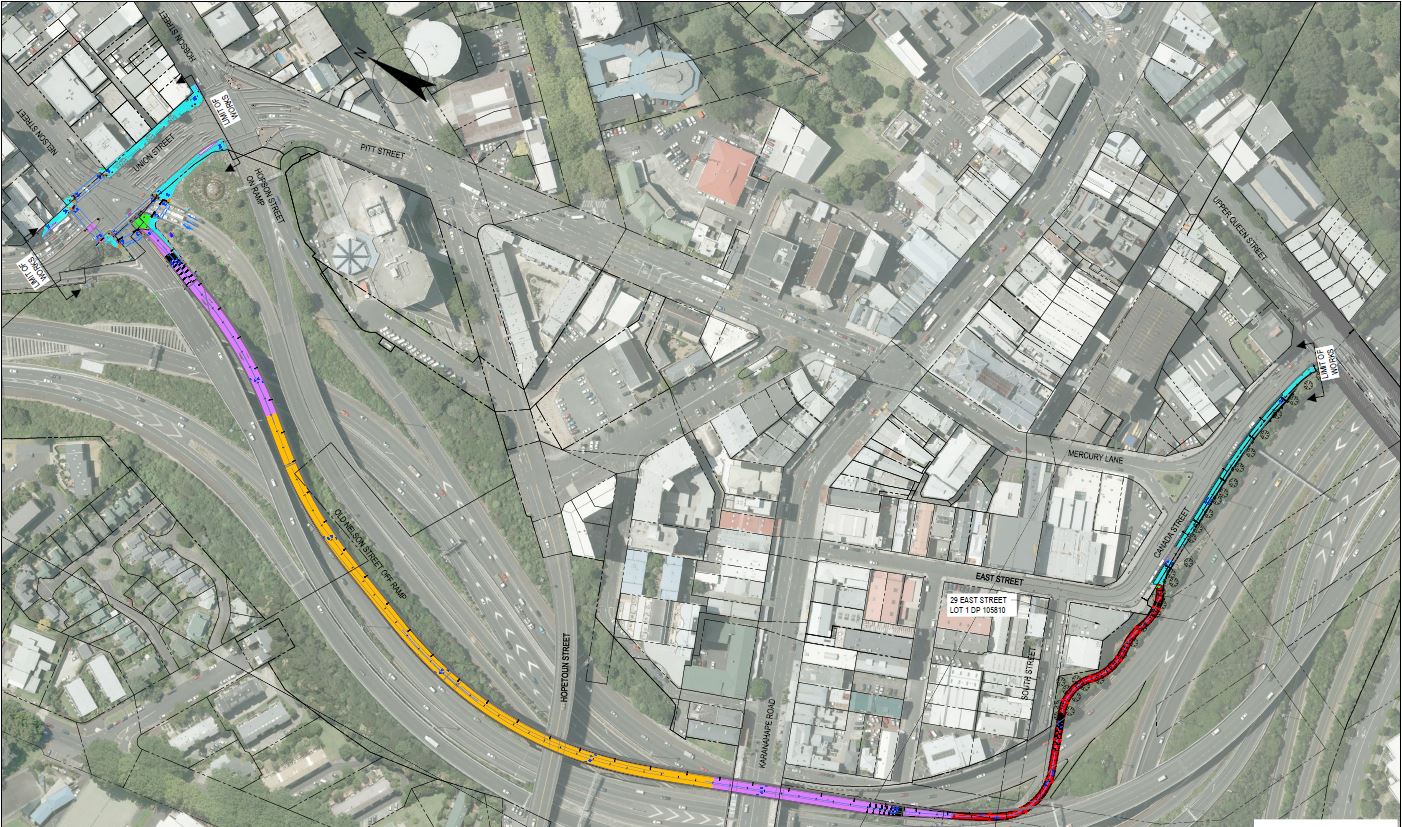 Link A to B
Programme Programme programme
B
A
Notable Exclusions
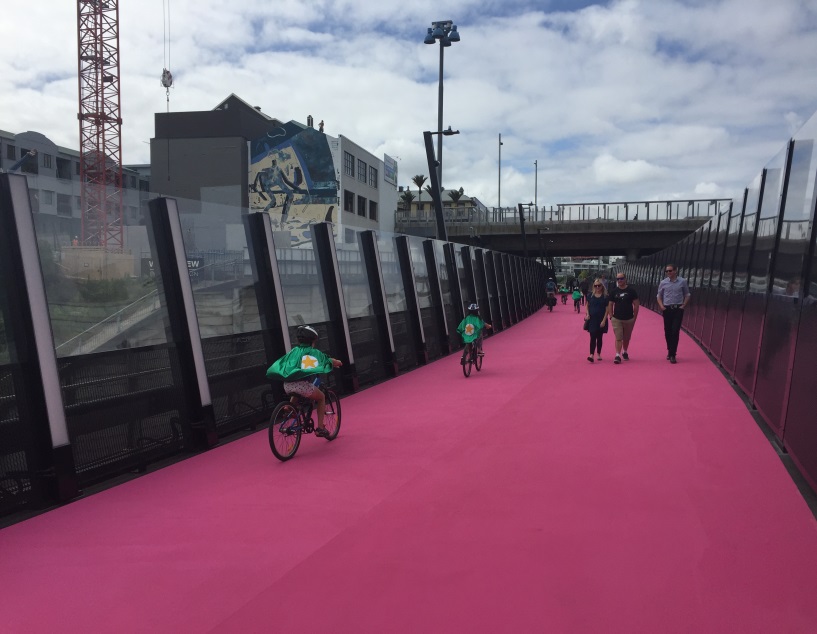 Image placeholder
Magenta Surfacing


295 Interactive LED Feature Lighting


Surpassed expectation - shortlisted for the Infrastructure Future Project Award at 2015 World Architectural Awards.
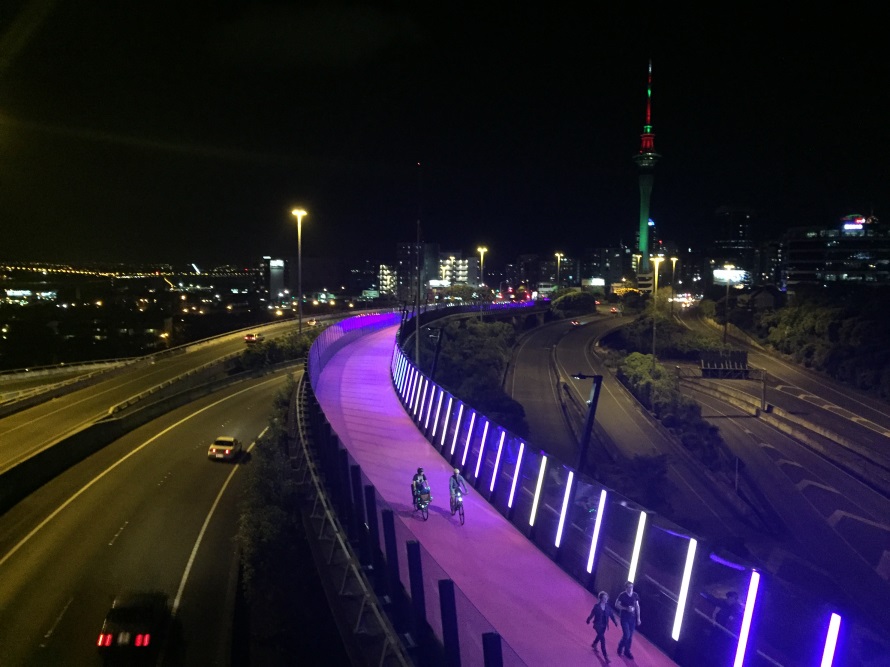 Image placeholder
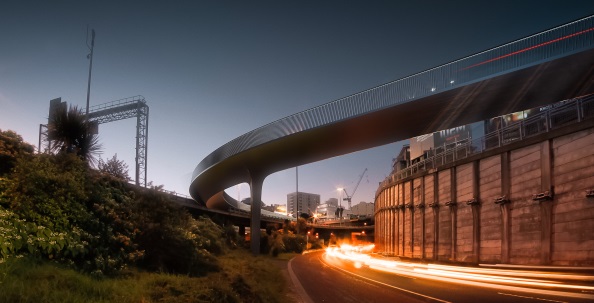 Image placeholder
Think modest…
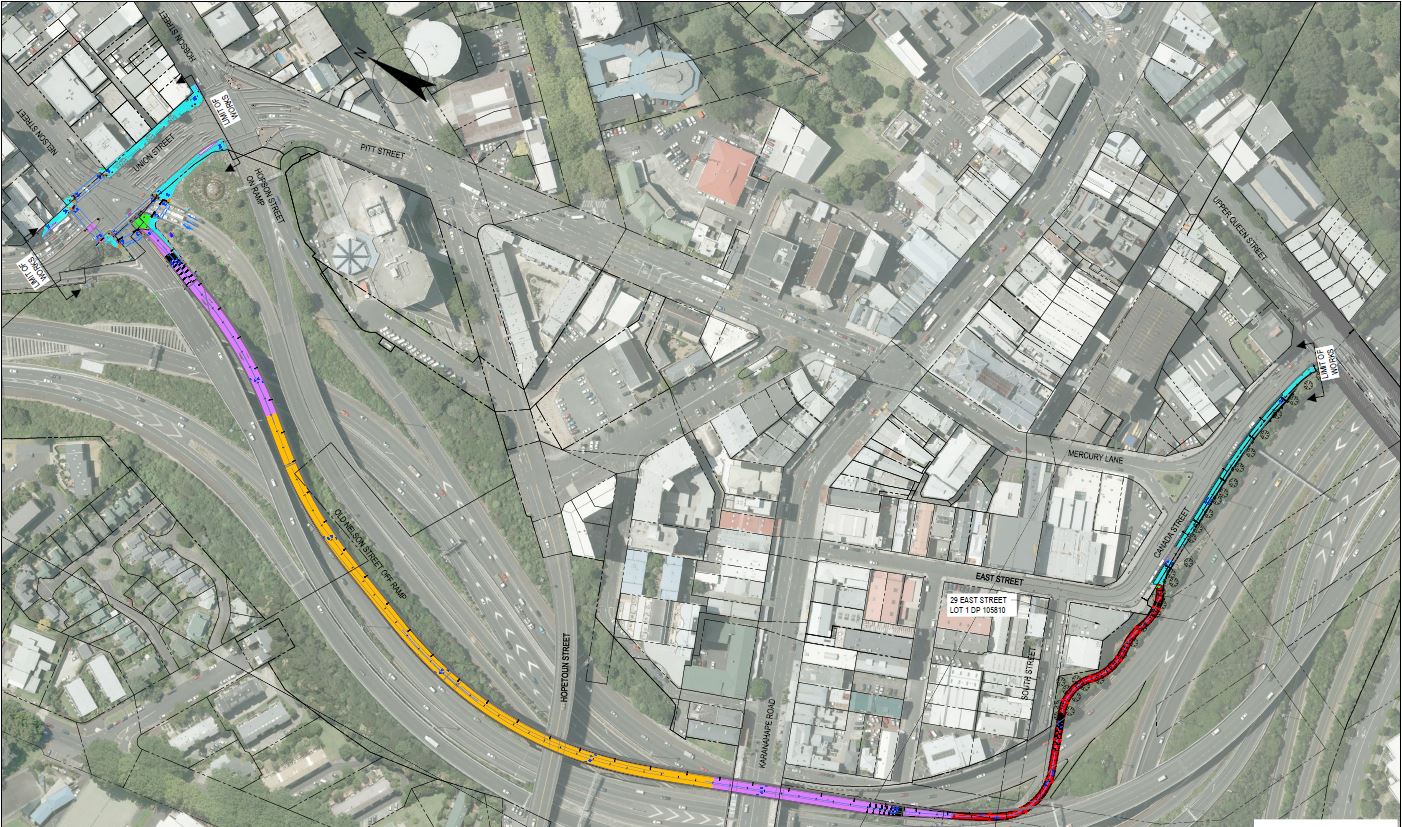 ….a lot more modest
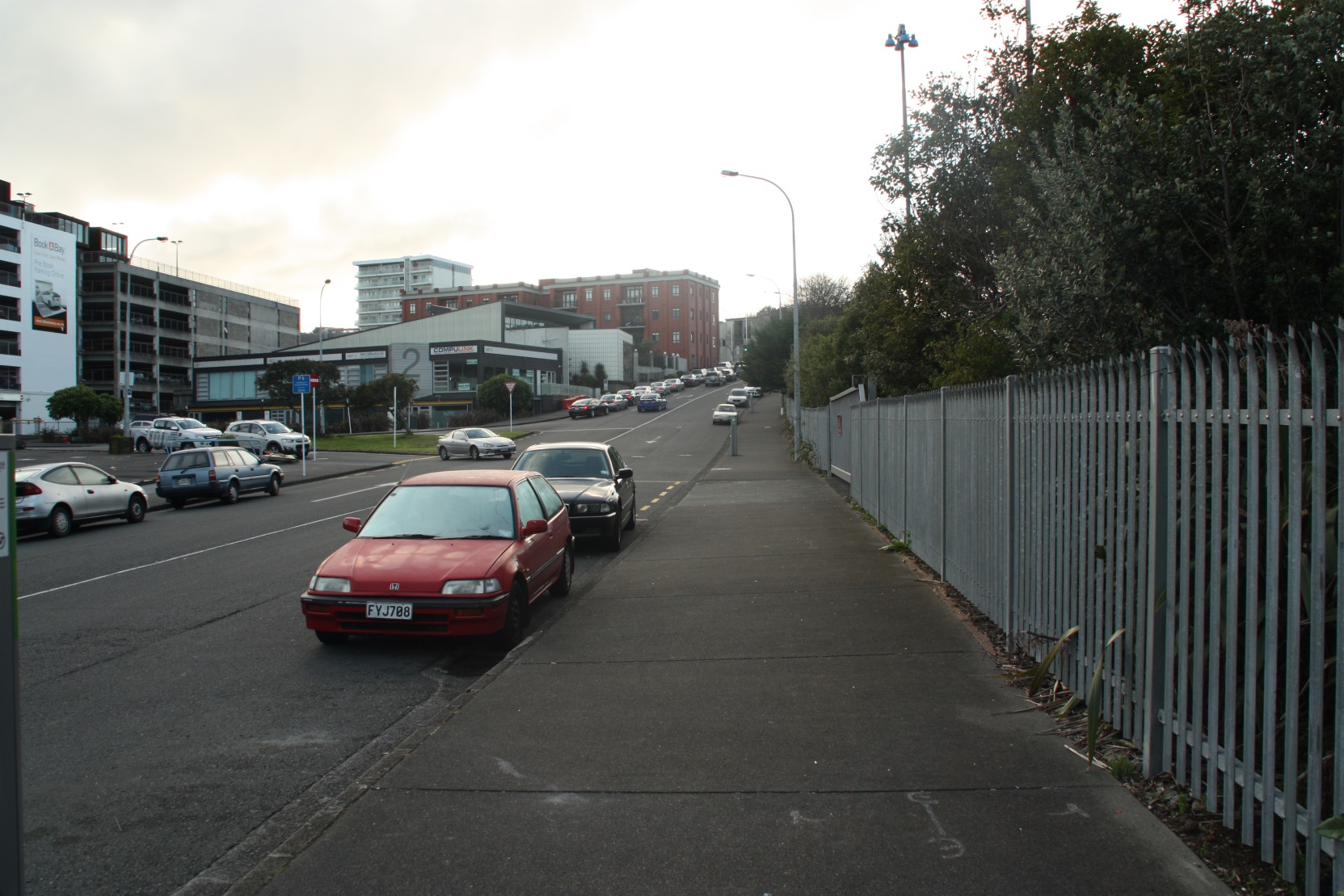 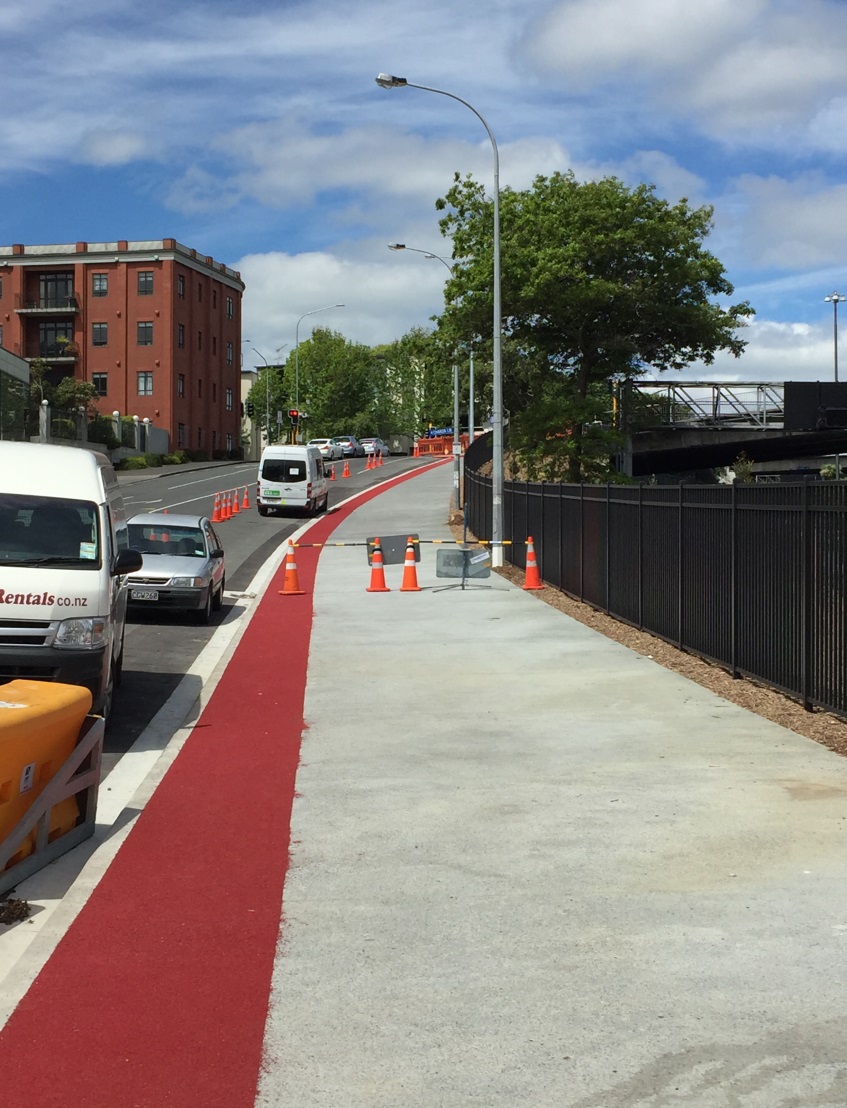 Image placeholder
Image placeholder
Design Team Brief

“timeframes are tight…let’s do our best. The end outcome will be quite an extraordinary piece of infrastructure that we will all be proud off.”  
Gansen Govender, GHD Design Manager 

Canada St Bridge

“Cyclists and pedestrians will enjoy using…
The citizens of Auckland will be proud of”
New Zealand Transport Agency
Challenges
How they shaped the project
Key Challenges
Options
Construction
Tender /
Planning
Story of the Options reassessment
Story of the Canada St Bridge
Story of the Offramp
Original Option
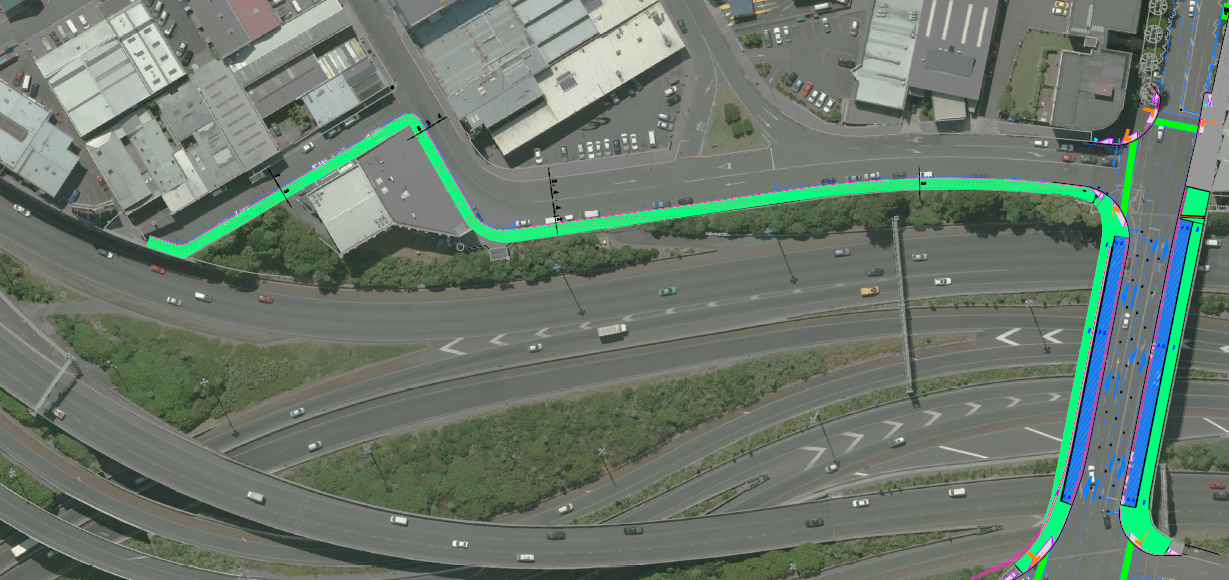 Key Points:
South St
Truss Bridge

Issue:
Alignment - Safety
Gradients
CPTED – Safety
Programme
Image placeholder
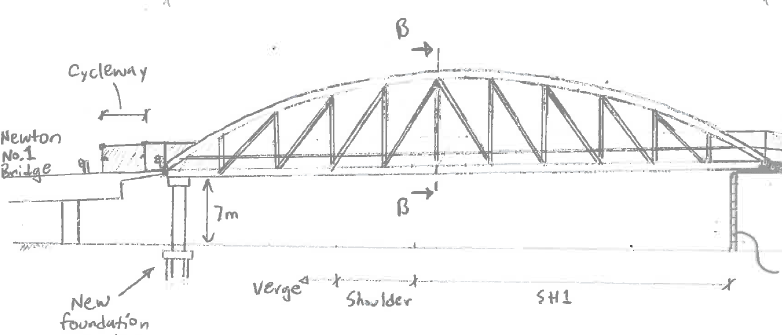 New Option
Key Benefits:
Alignment & Gradient
CPTED
Programme
Issues:
Engineer Complexity
Key Points:
Canada St
Disused land
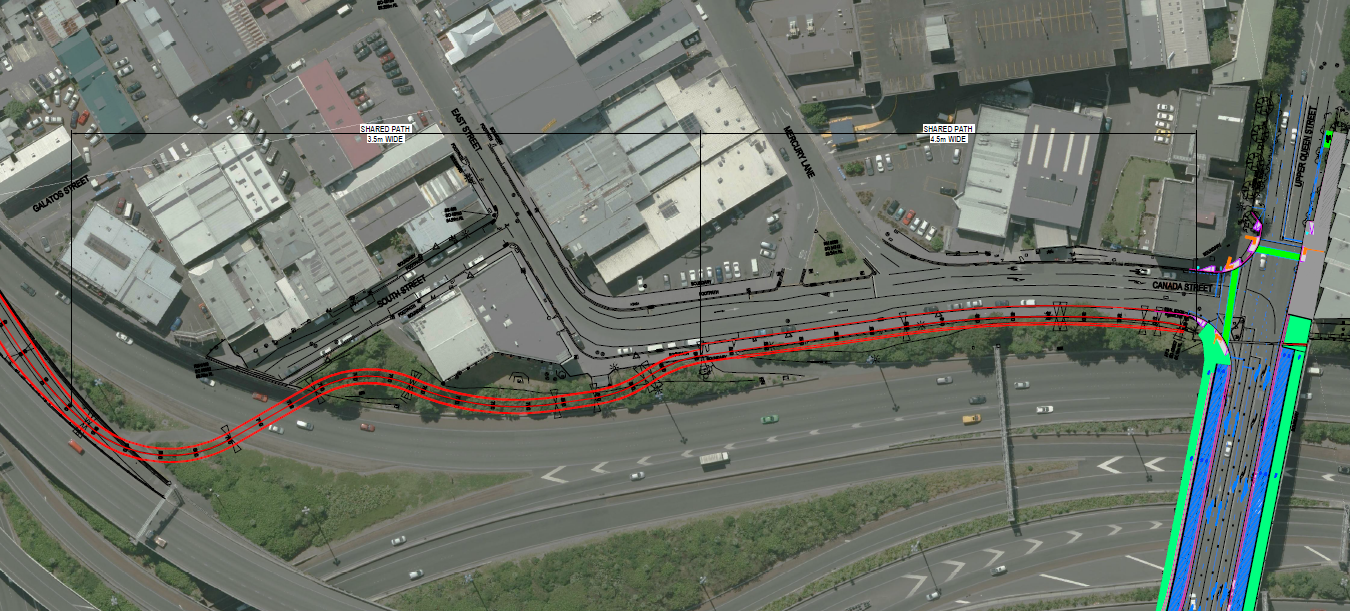 Key Challenges
Construction
Tender /
Planning
Options
Story of the Option reassessment
Story of the Canada St Bridge
Story of the Offramp
Why Steel?
Span
Longest span was 54m over SH1 (96 ton)

Minimise traffic disruption
Lightweight, prefabricated offsite and lifted into place overnight
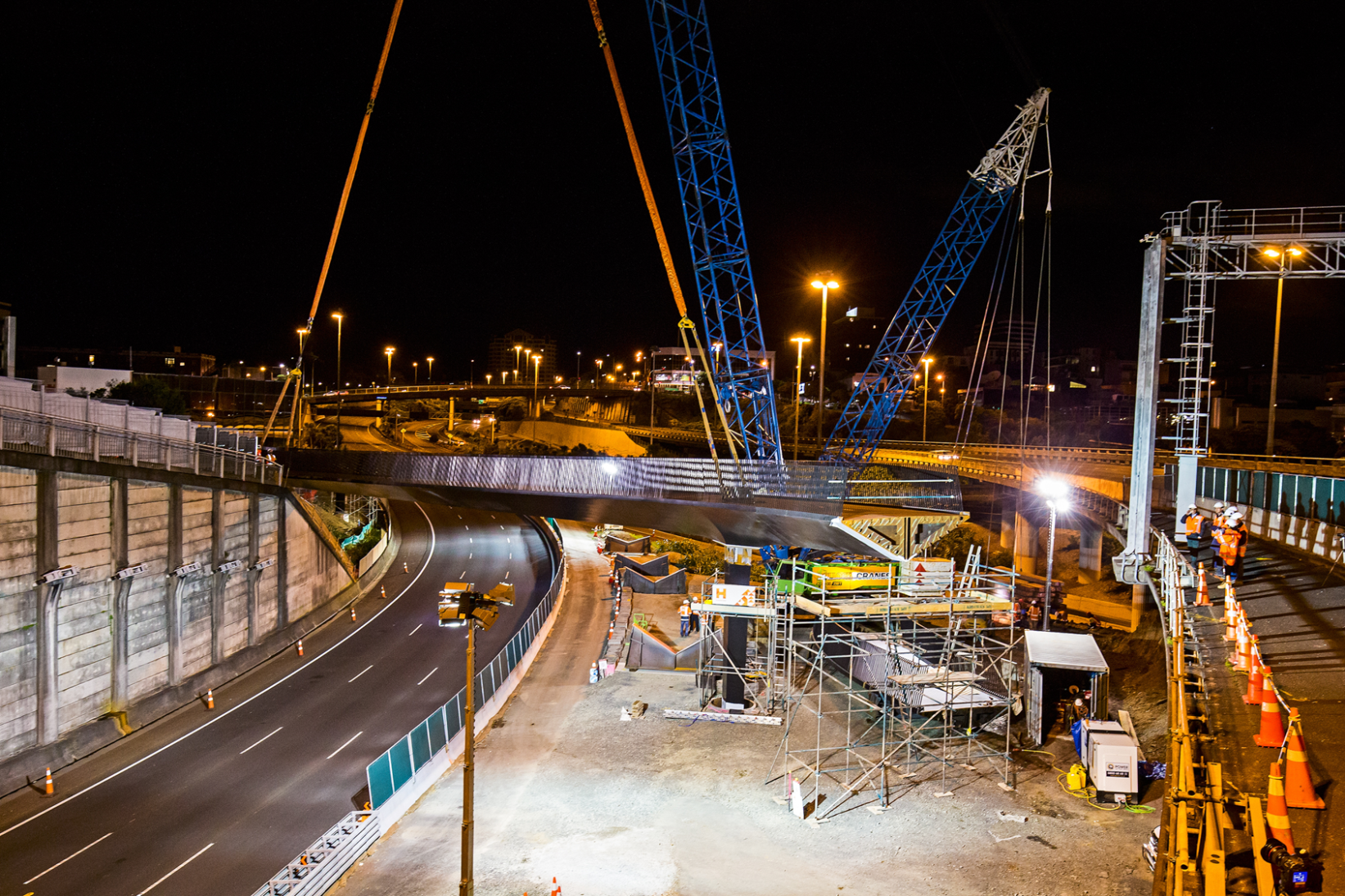 Image placeholder
Why a triangular shape?
This gives the steel torsional strength required due the alignment – curves

Architect used this form to design an elegant structure
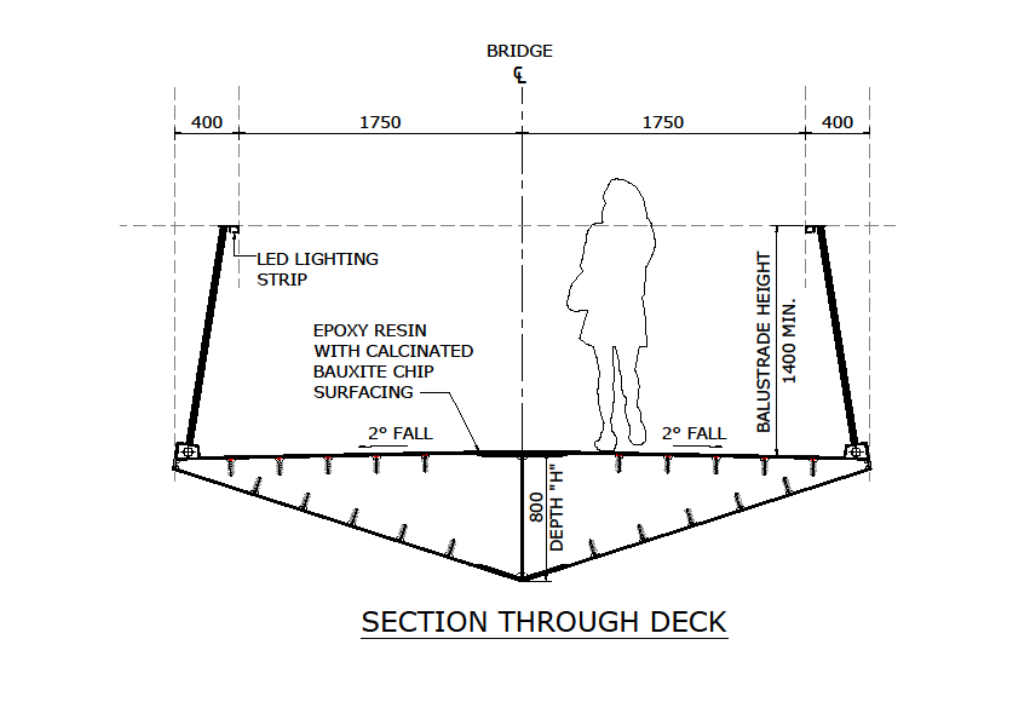 Image placeholder
Why all the curves?
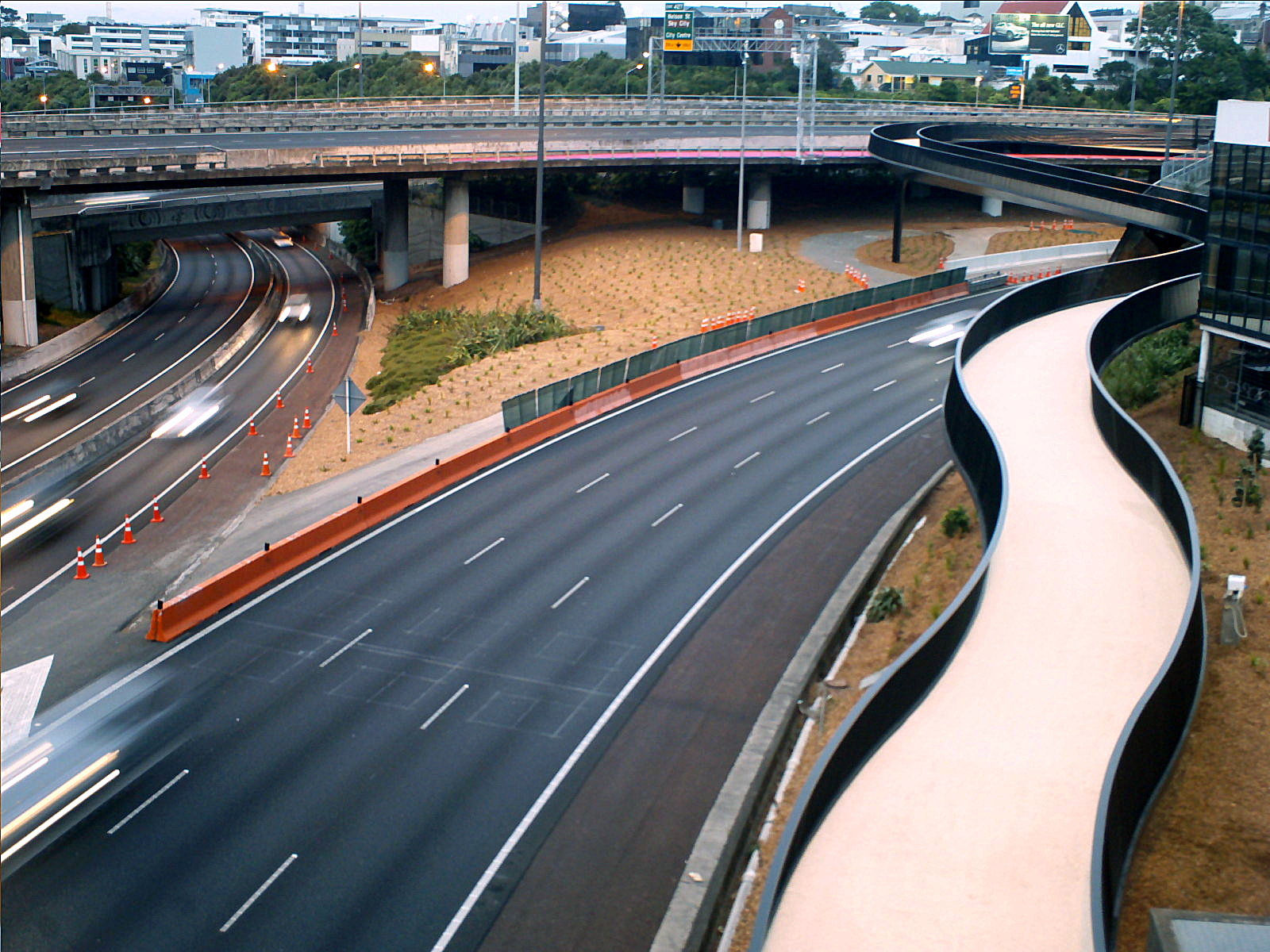 AUSTROADS Cycleway Guidelines as adopted on Grafton Gully Cycleway 

Min Radius 24mWidth 	3.5mCamber 2%Max Gradient  4.4% Barrier 1.4m high
Image placeholder
Why so long?
Reason why it’s a planning/tender challenge
Overland flowpath – programme implications
Source steel grade (330 tons) 
Prequalifying Contractor and steel prefabricator (PFS)
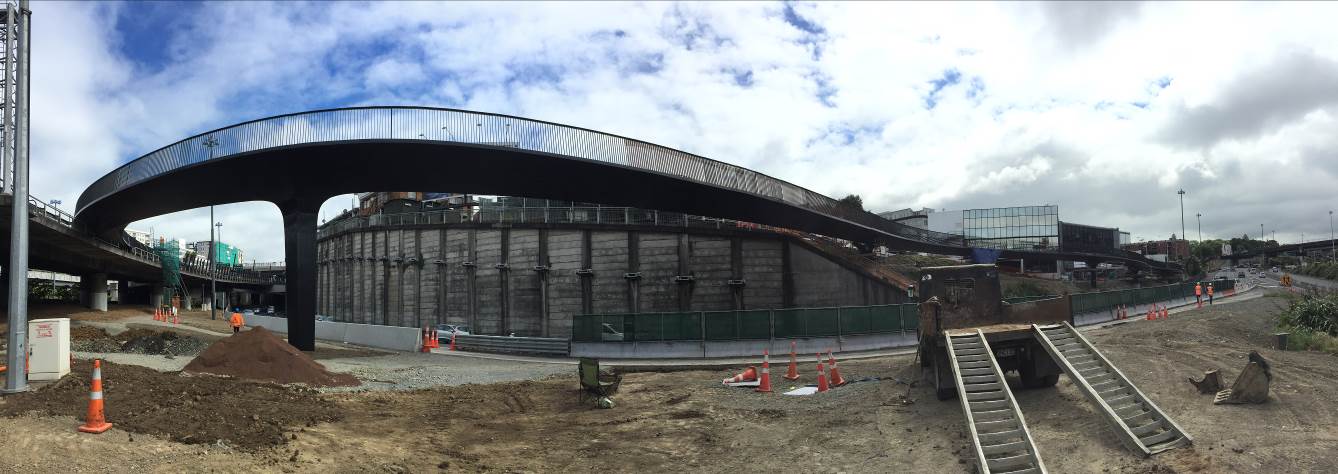 Key Challenges
Construction
Tender /
Planning
Options
Story of the Option reassessment
Story of the Canada St Bridge
Story of the Offramp
The Offramp Screens… Take 2
Original:
Guardrail to Front
New Design:
Guardrail behind the Screen
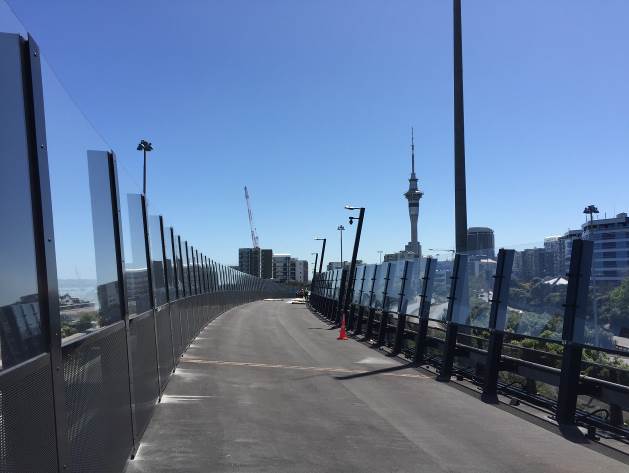 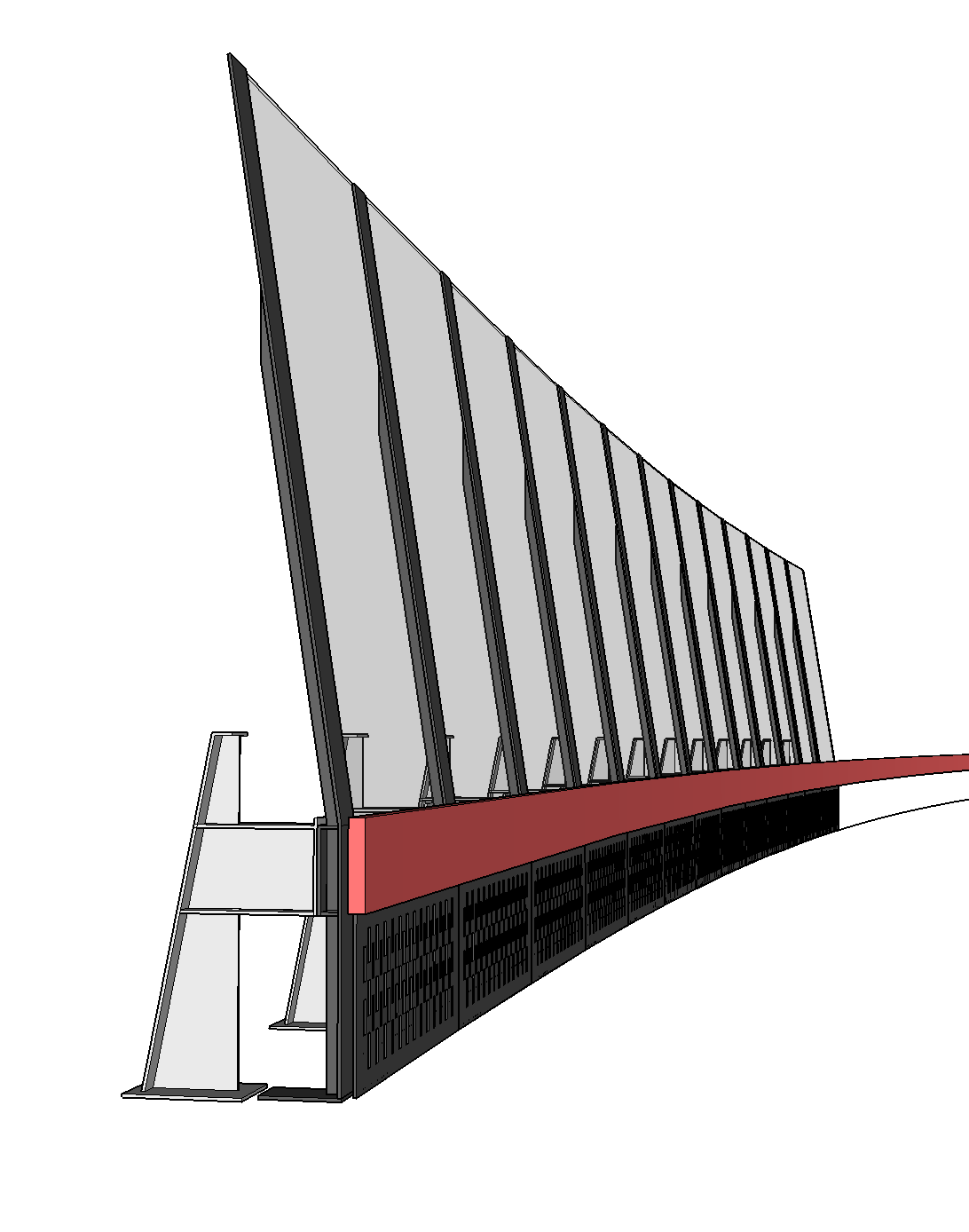 Image placeholder
Image placeholder
Image placeholder
The quirks of old infrastructure
Over 600 unevenly spaced guardrail posts, with uneven connections:
18 standardised columns
14 standardised panel widths e.g. Plexiglas
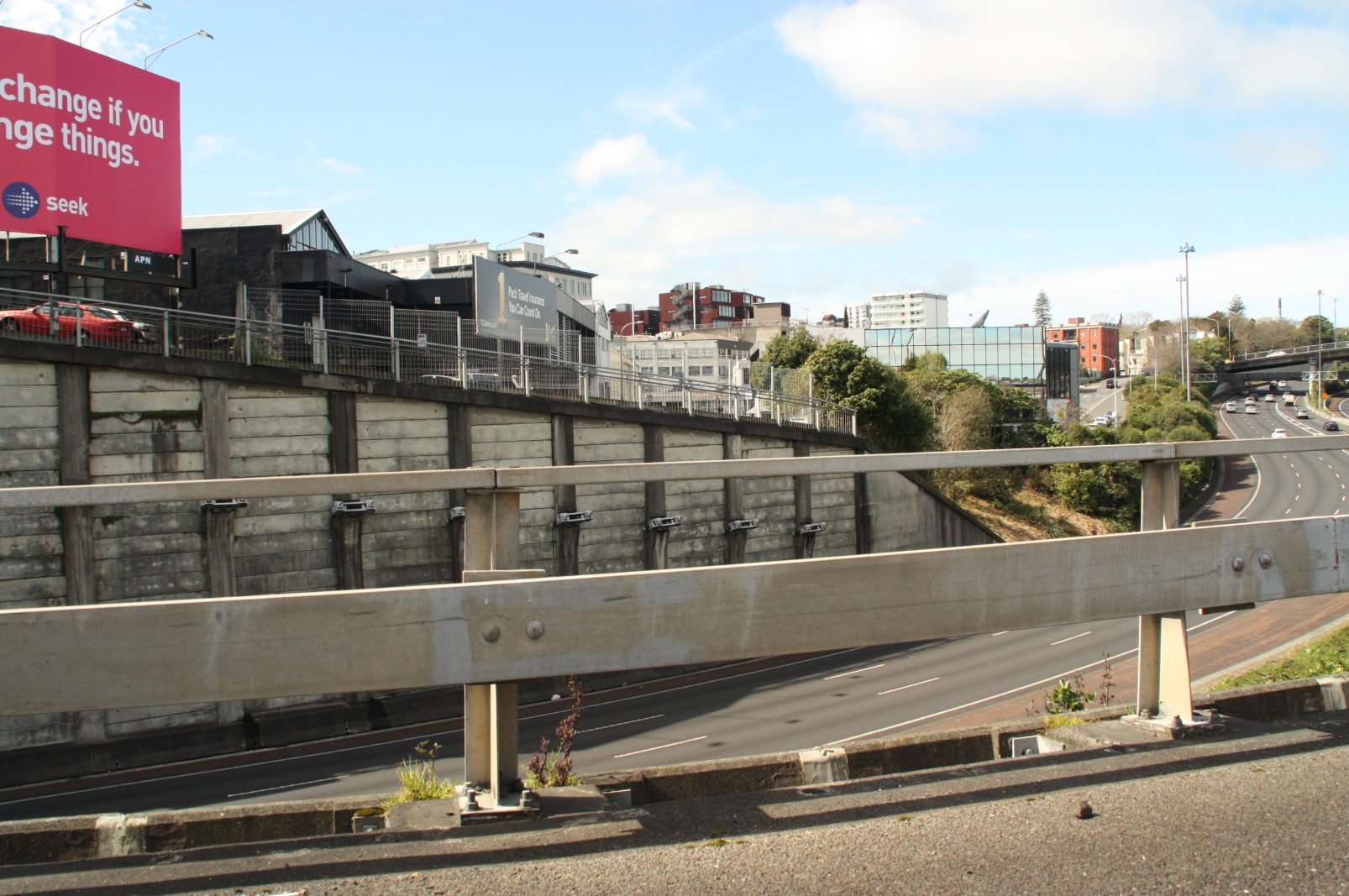 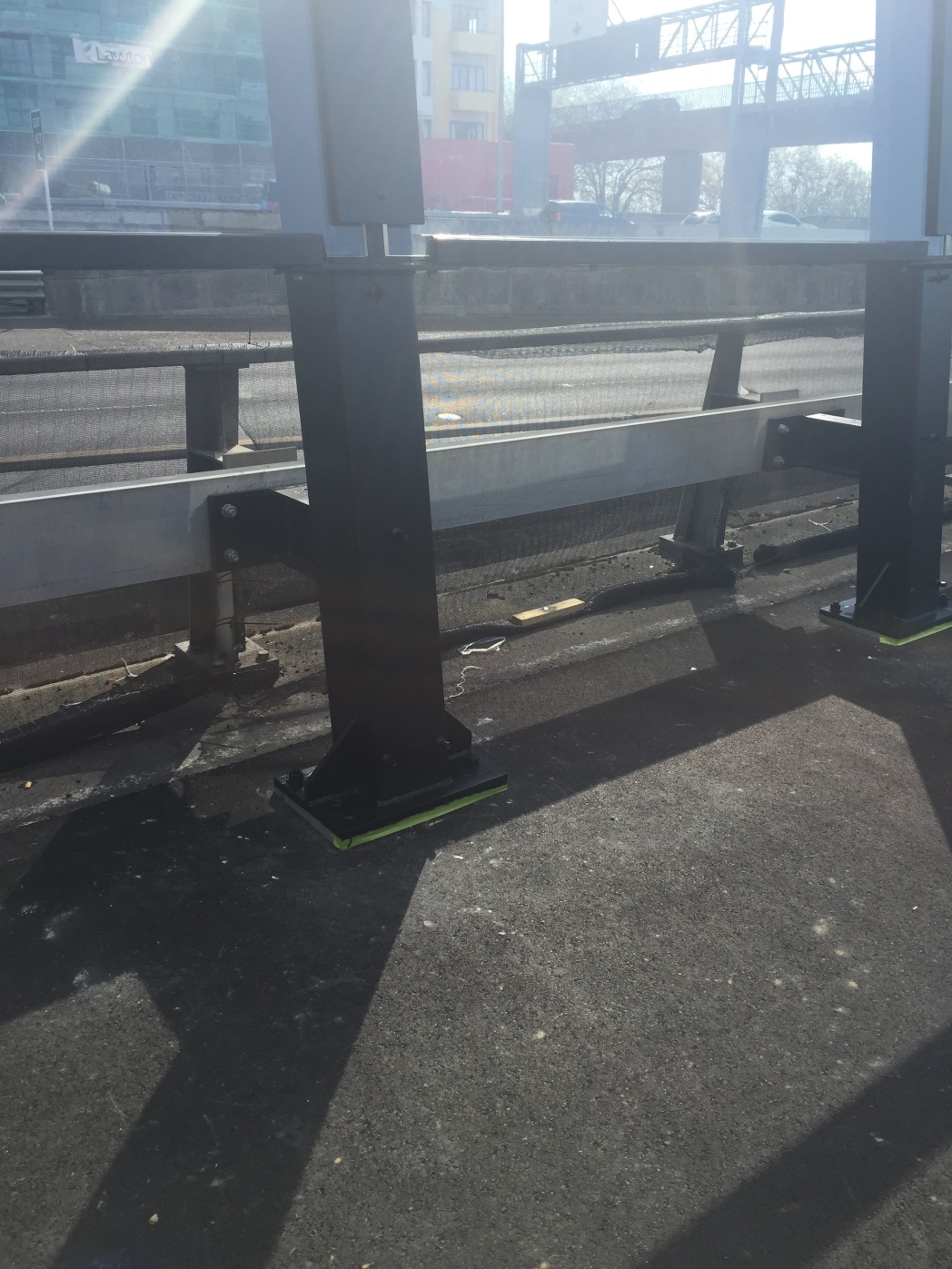 Uprights 
1.1 to 2.2m
Bolts width 100 – 230mm
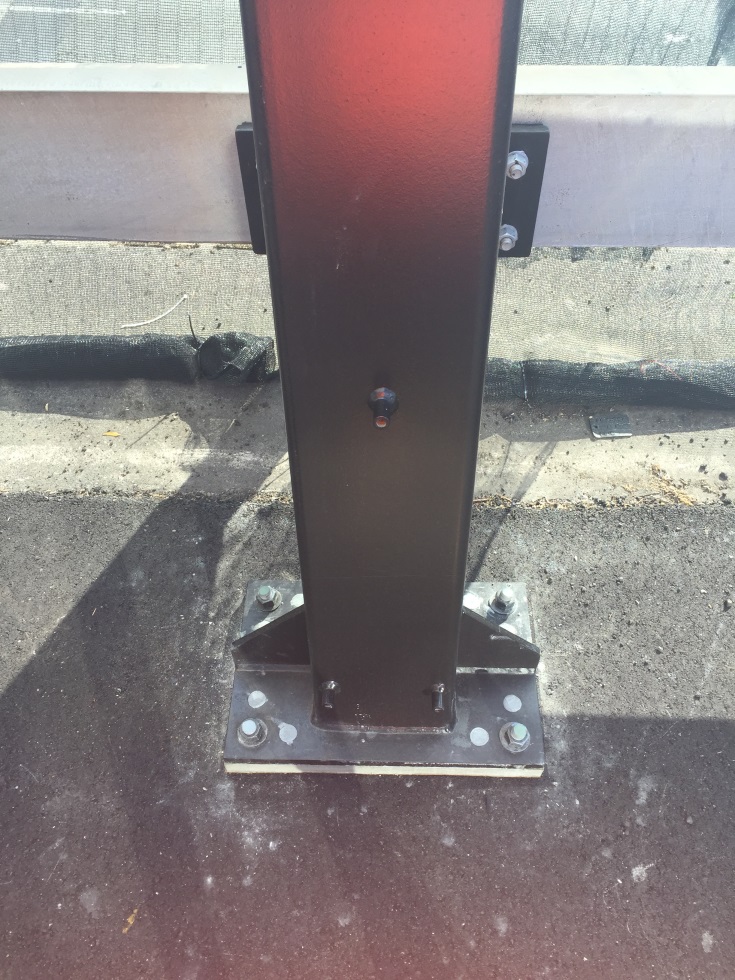 Base Plate
Width 230 or 240mm
Height varies 490 to 575mm
Can we do more? Get Inspired
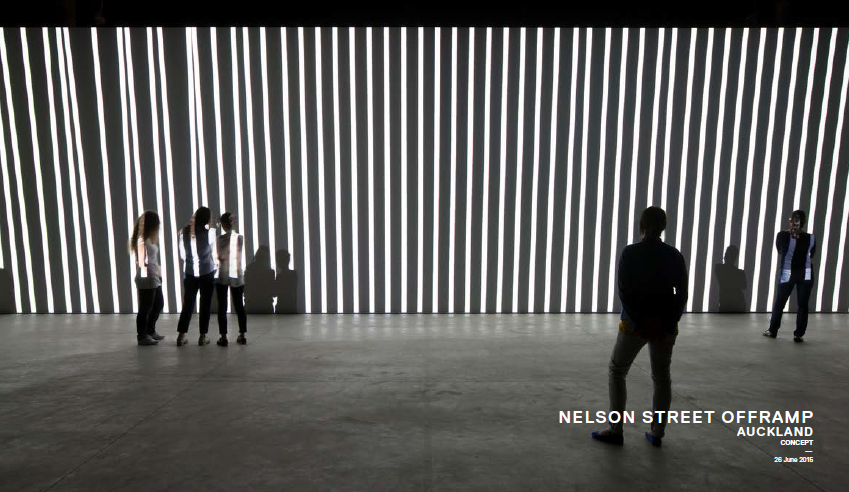 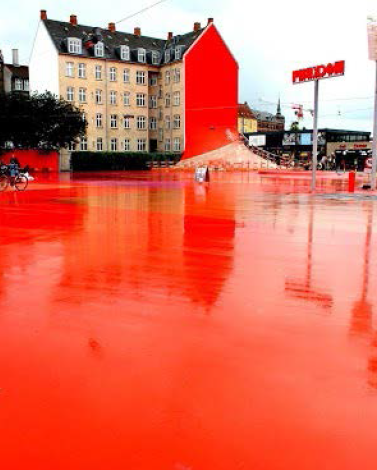 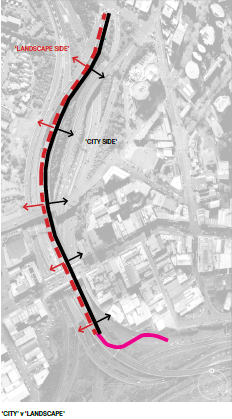 Image placeholder
Image placeholder
Image placeholder
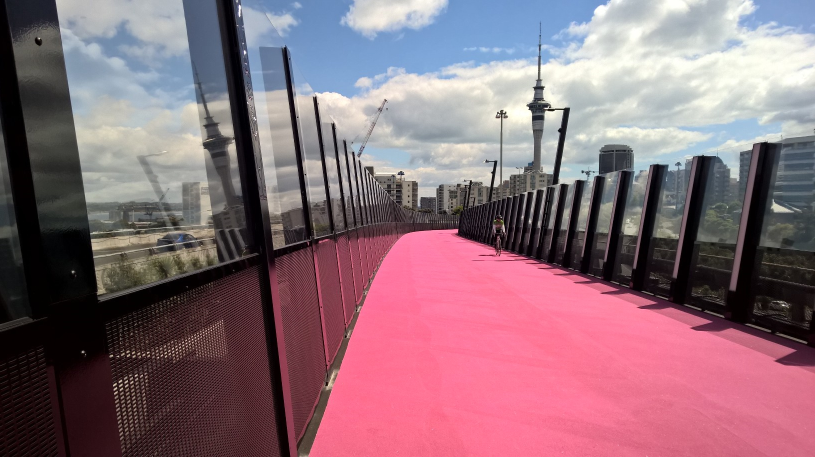 Harbour/View
Image placeholder
City/Lighting
Luminaire – Italy
Light Controller – USA
Sensor Camera – Corys
CCTV – AMA
Plexiglas – Germany
Graffiti Guard – Israel
Posts and 
Perforated
Screens – 
Culham’s,
Whangarei
Bespoke LED
Units & Trunking - 
Corys Electrical
Resin
Surfacing
“I knew it was going to be  memorable, but I didn’t know that it had soul, that it had mana, that it had spirit..” Barbara Cuthbert, Bike Akl
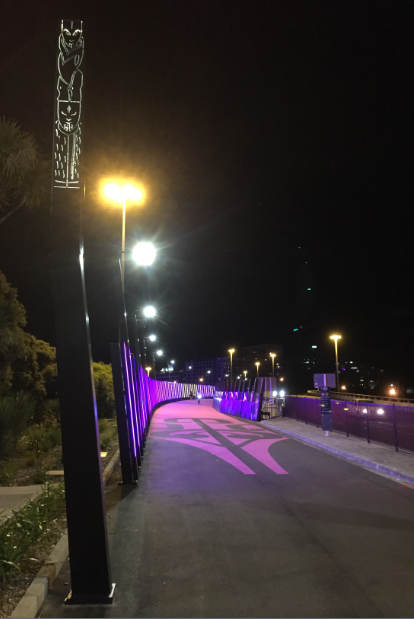 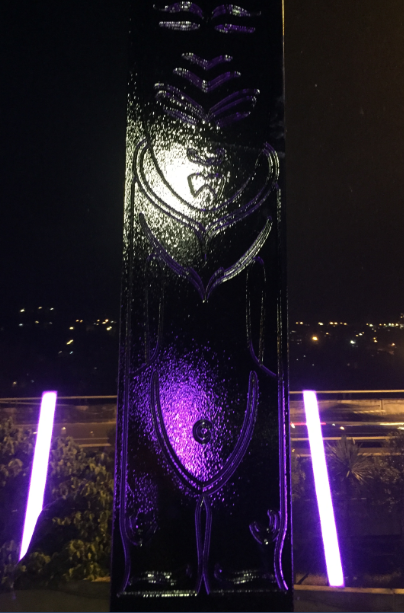 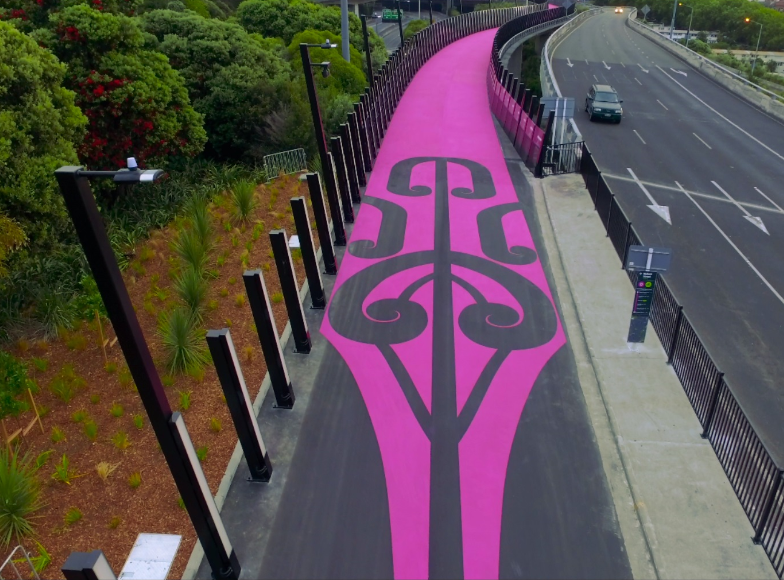 Marker Pou
Art Panels
Koru
Artist Katz Maihi of Toitu Design and Te Puia (the NZ Maori Arts and Crafts institute)
This is what is all about
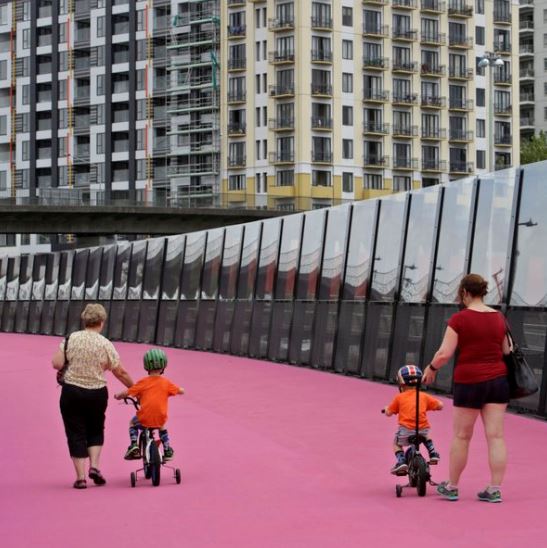 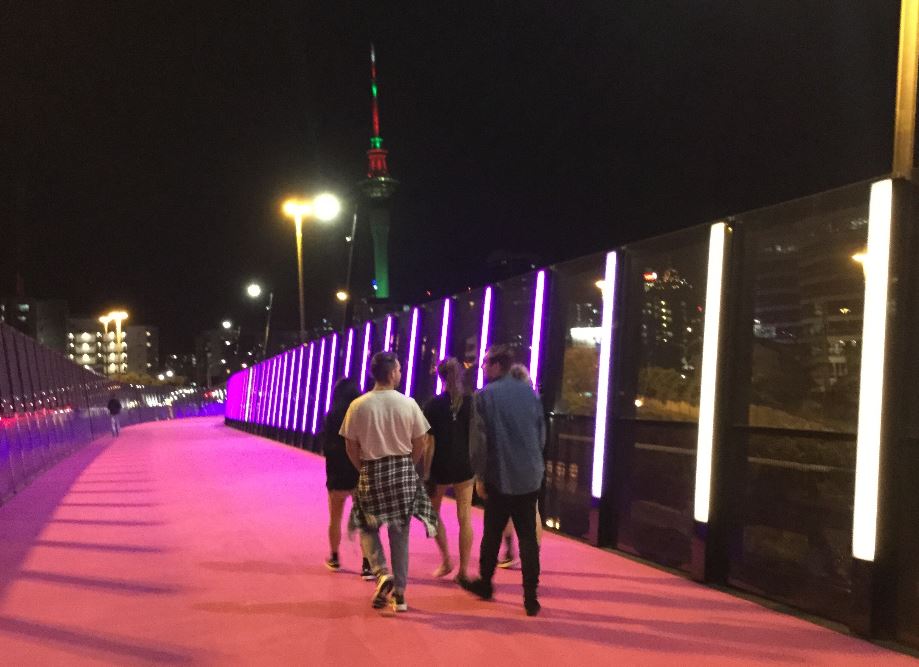 What is the purpose of my talk?
What were the challenges we faced, how we adapted, and how the project evolved
Options
Construction
Tender /
Planning
What Were the
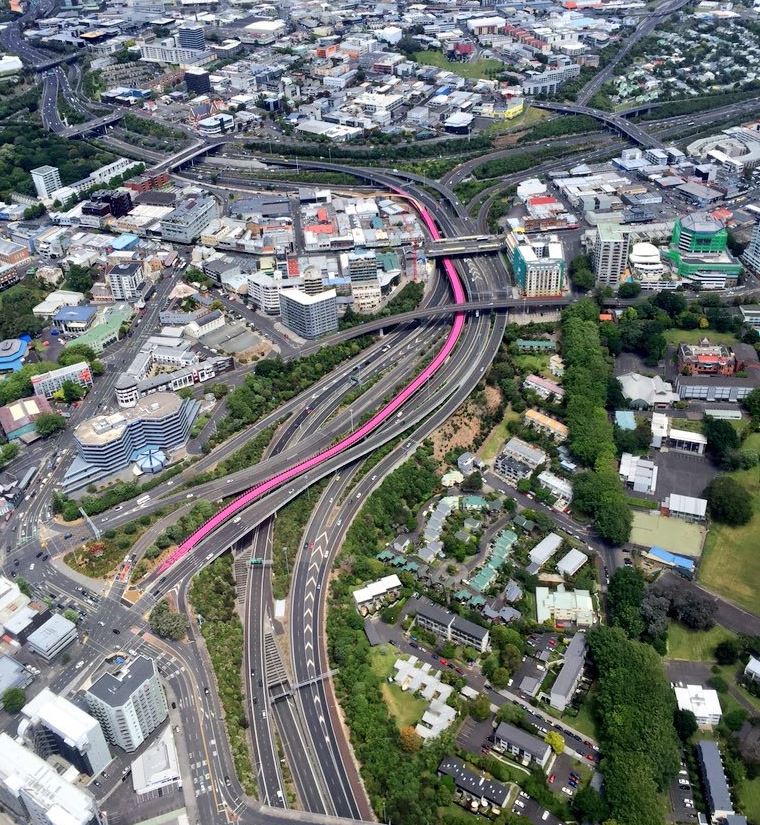 www.ghd.com